CHAPTER 5
Understanding Techniques for Hiding and Scrambling Information
Learning Objective(s) and Key Concepts
Learning Objective(s)
Key Concepts
Explain techniques for hiding and scrambling information as well as how data is recovered.
Steganography
Cryptography and encryption
General cryptanalysis techniques
Steganography
Steganography (Cont.)
LSB method:
Consider 11111111
Change last digit to 0
11111110=254 in decimal
The last bit, or least significant bit, is used to store data
Steganography (Cont.)
Example: Colored pixels in a computer stored in bits
The Windows color palette in the Edit Colors dialog box
<Insert Figure 5-1>
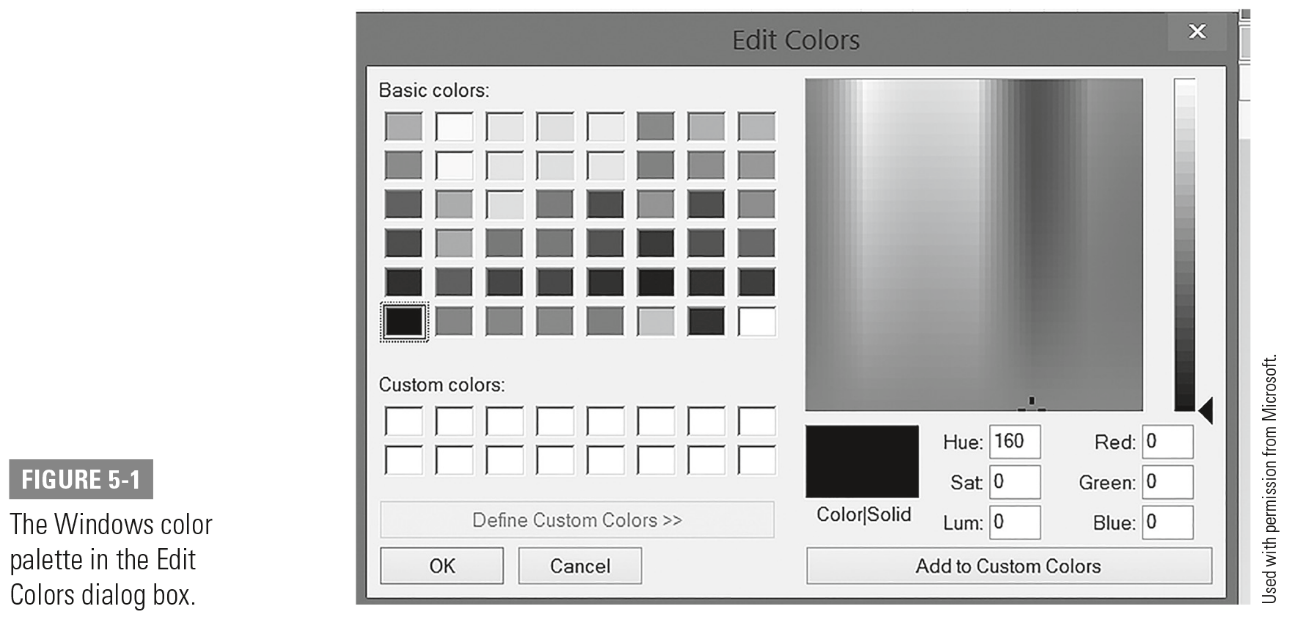 Steganography (Cont.)
Windows color



Windows color changed by one bit
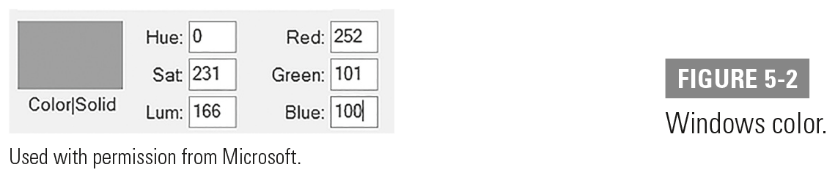 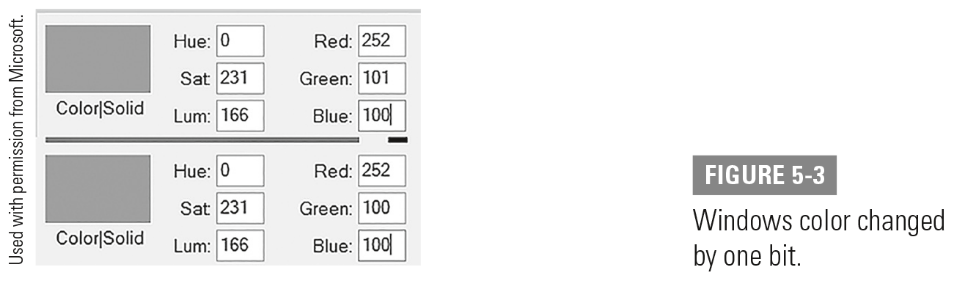 Steganography (Cont.)
Basic steganography terms
Historical Steganography
Ancient Chinese wrapped notes in wax and swallowed them for transport
In ancient Greece, message written on slave's shaved head, then hair allowed to grow back
During World War II, French Resistance sent messages written on the backs of couriers using invisible ink
Other Forms of Steganography
Steganalysis
Invisible Secrets
Choose to hide a file or extract a hidden file in the Invisible Secrets Select Action dialog box
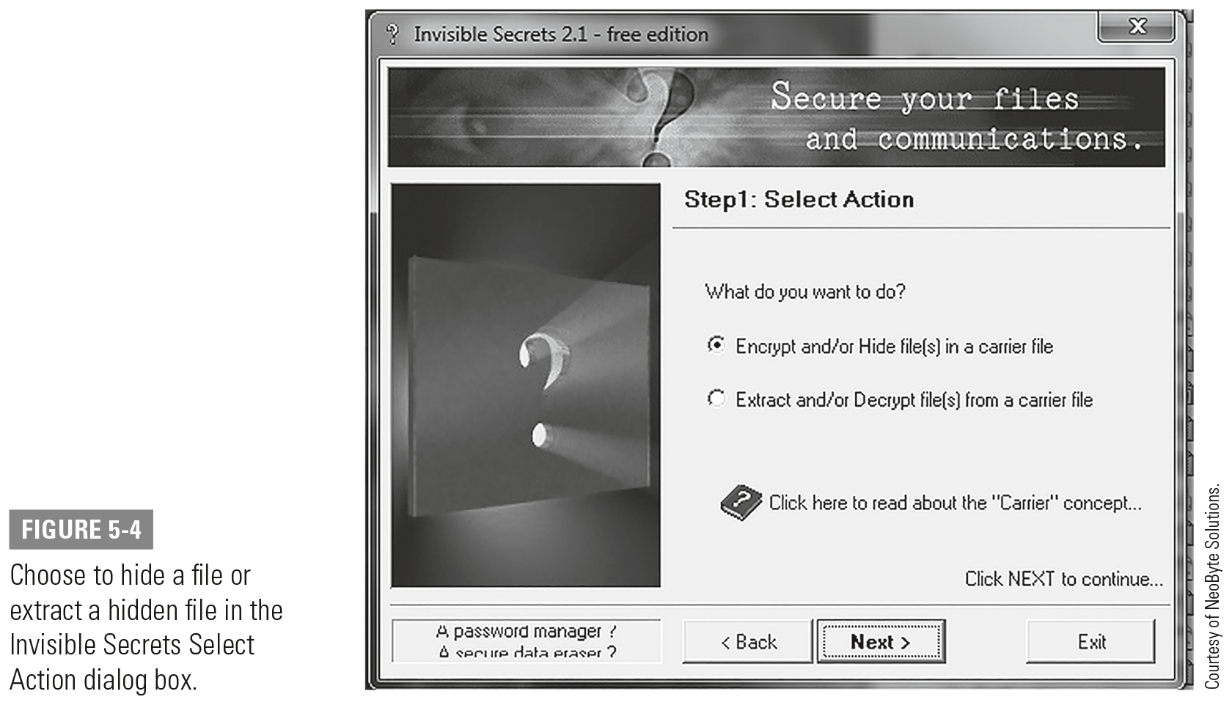 Invisible Secrets (Cont.)
Select an image to use as the carrier file in the Invisible Secrets Select Carrier File dialog box
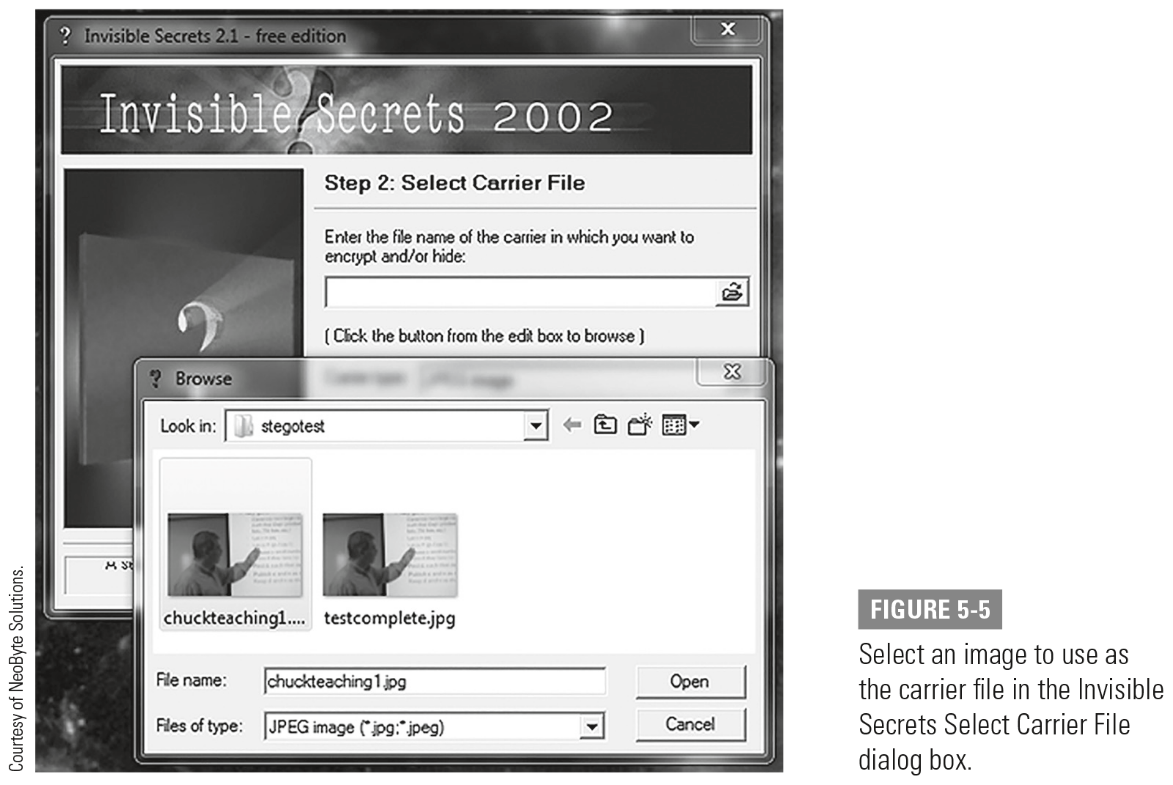 Invisible Secrets (Cont.)
Select the file to hide in the Invisible Secret Select Source Files dialog box
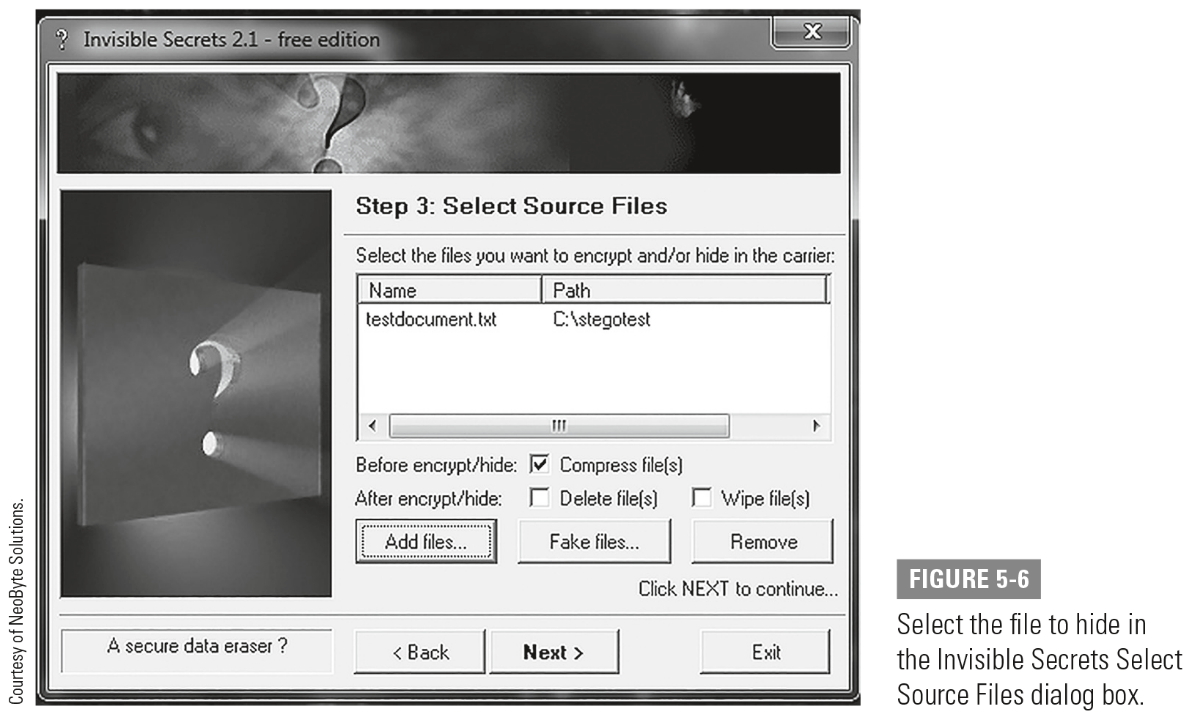 Invisible Secrets (Cont.)
Select a password in the Invisible Secrets Encryption Settings dialog box
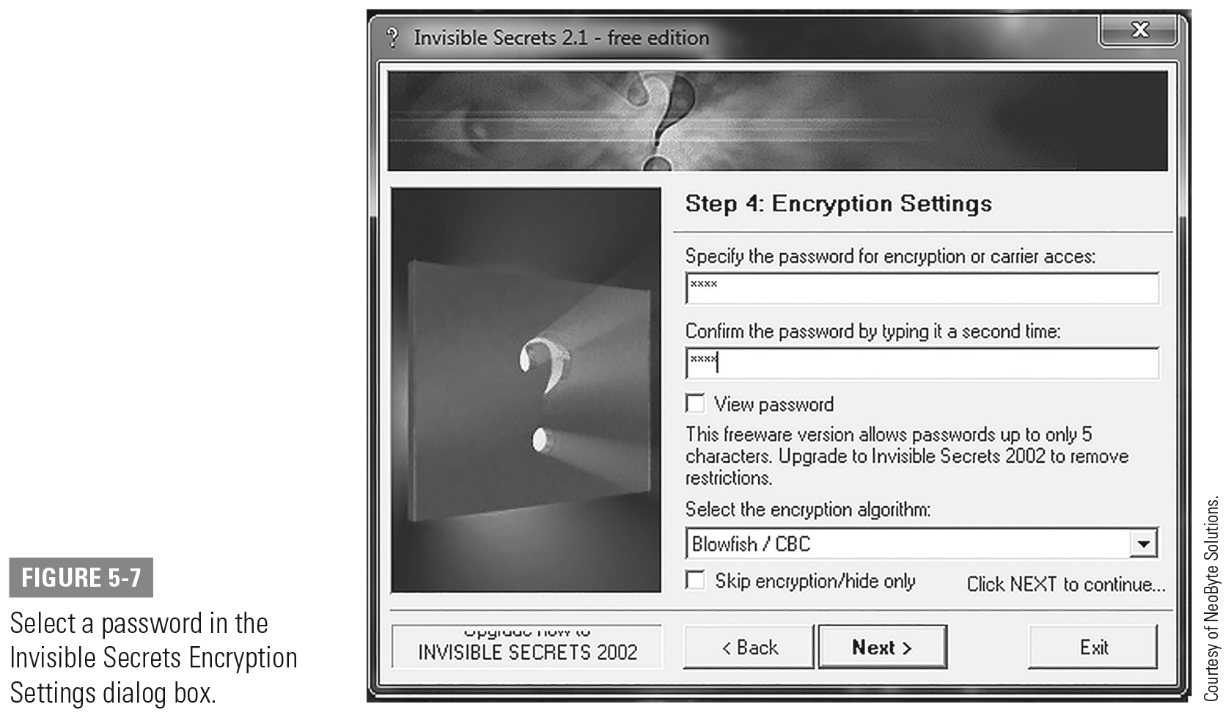 Invisible Secrets (Cont.)
Name the new file in the Invisible Secrets Target File Settings dialog box
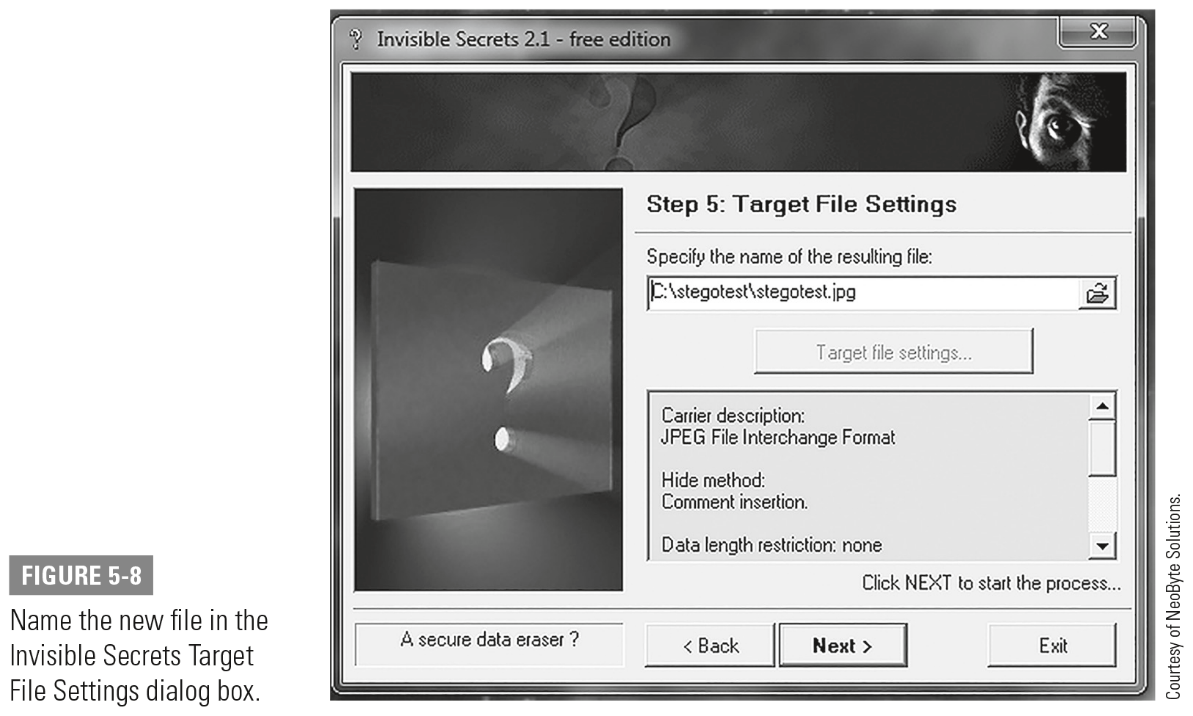 MP3Stego and Deep Sound
MP3Stego and Deep Sound (Cont.)
Deep Sound main screen
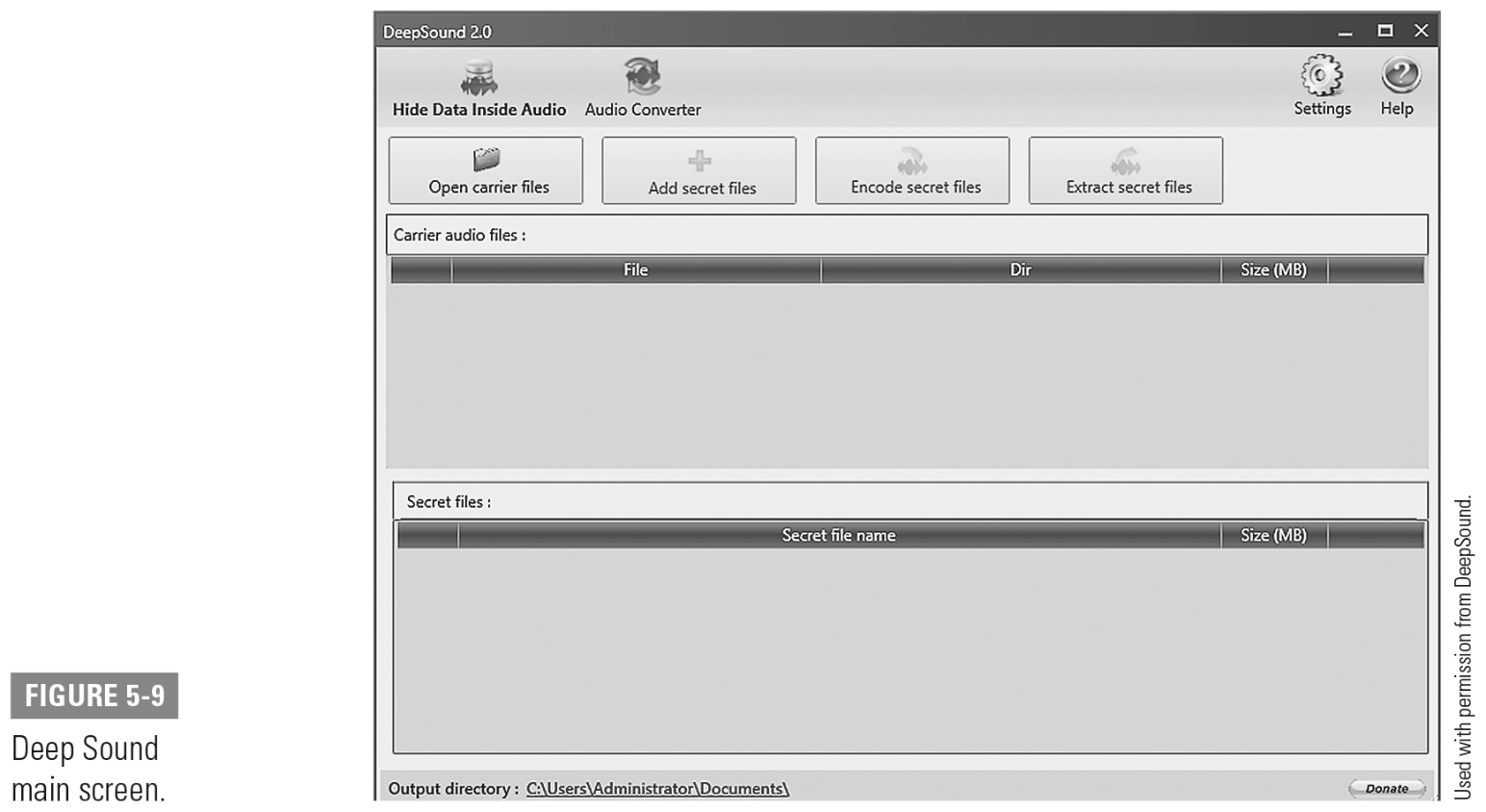 Encryption
Encryption obfuscates a message so it cannot be read
Cryptography is the study of writing secret messages
The word cryptography is derived from the word kryptós, which means hidden, and the verb gráfo, which means write
Encryption vs. Steganography
The History of Encryption
The Caesar cipher:
Referred to as a substitution cypher
A simple encryption method that is very easy to crack

Choose some number by which to shift each letter of a text
Substitute the new alphabetic letter for the letter being encrypted
Example: 
Text is: 
A CAT
You choose to shift by two letters, then A replaces C, E replaces C, C replaces A and V replaces T; encrypted message is:
C ECV
If shift by three letters, message is:
D FDW
 
Key terms:
Text you want to encrypt is plaintext
After the algorithm and key: ciphertext
Other Ciphers
The Atbash Cipher
Reverses the alphabet—substituting the first letter of the alphabet for the last letter, the second letter for the second-to-last letter, and so on
Is primitive and easy to break
The ROT13 Cipher
A permutation of the Caesar cipher
All characters are rotated 13 characters through the alphabet
A CAT becomes N PNG
The Scytale Cipher
Encrypts messages by wrapping a leather strip around a cylinder or baton, and writing across the leather
Turning cylinder produced different ciphertexts
Message decrypted by reading the message once placed over the same leather “key” wrapped around the same size cylinder
The Playfair Cipher
Works by encrypting pairs of letters, also called digraphs, at a time
Uses a 5 × 5 table that contains a keyword or key phrase
To use the Playfair cipher, one need only memorize that keyword and four rules
Example: “Attack at dawn” becomes "At ta ck at da wn"
The Playfair Cipher (Cont.)
The Playfair Cipher (Cont.)
The Playfair Cipher (Cont.)
Multialphabet Substitution
Uses multiple numbers by which letters in plaintext are shifted
Multiple substitution alphabets are created
Represents a slight improvement on the Caesar cipher but is still easily cracked
Example:
If you select three substitution alphabets (+2, -2, +3)
A CAT becomes C ADV
The Vigenère Cipher
Vigenère table
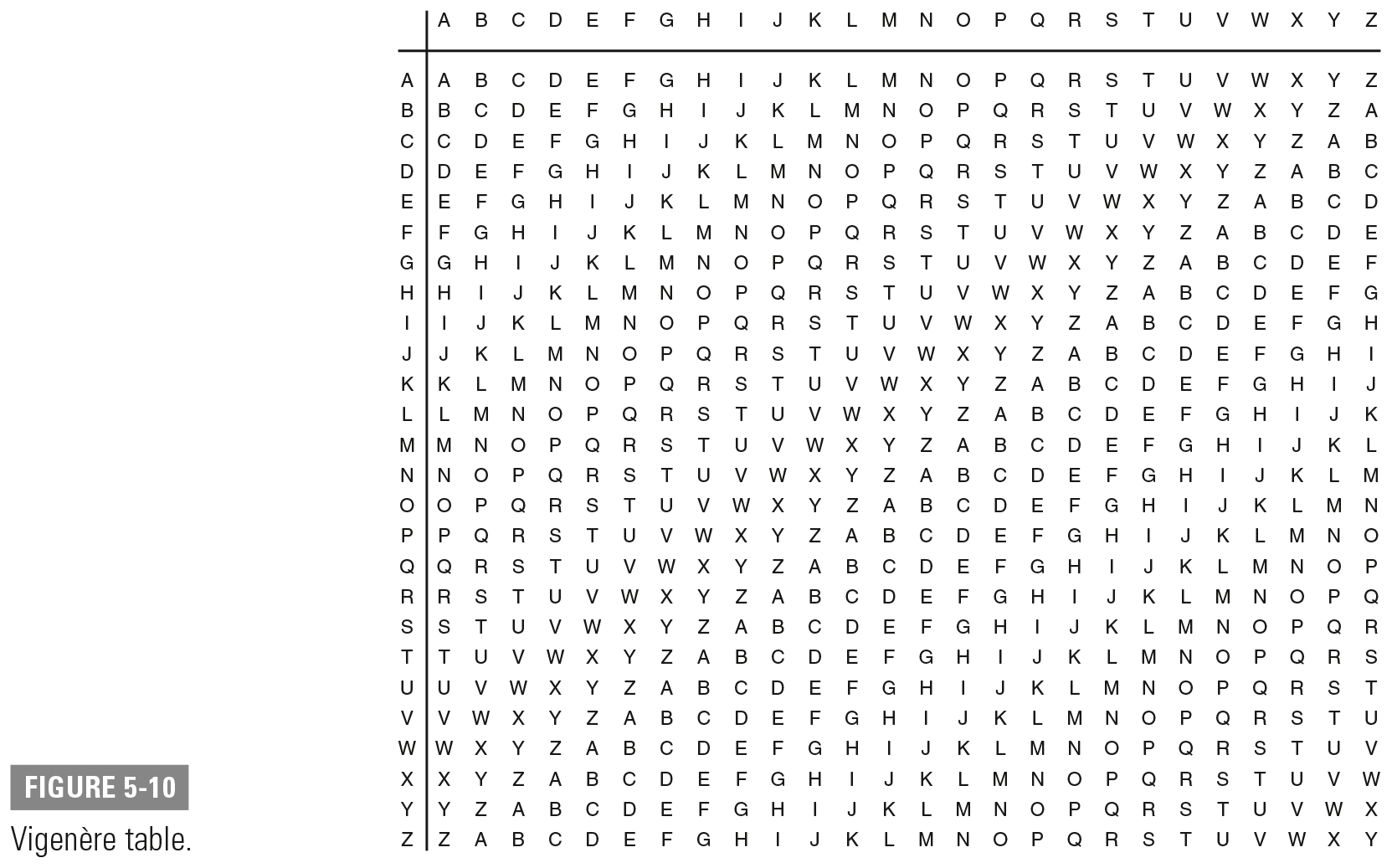 The Enigma Machine
World War II, electromechanical rotor-based cipher system
Is a multialphabet substitution cipher using machinery to accomplish the encryption
When operator pressed a key, encrypted ciphertext for plaintext was altered each time
Modern Cryptography
Symmetric Cryptography
Substitution and Transposition
Substitution is changing some part of the plaintext for some matching part of the ciphertext
Transposition is the swapping of blocks of ciphertext
All modern block-cypher algorithms use both substitution and transposition
Combination of substitution and transposition increases security of resultant ciphertext by making cryptanalysis more complex
Block Ciphers and Stream Ciphers
The Feistel Function
Feistel function
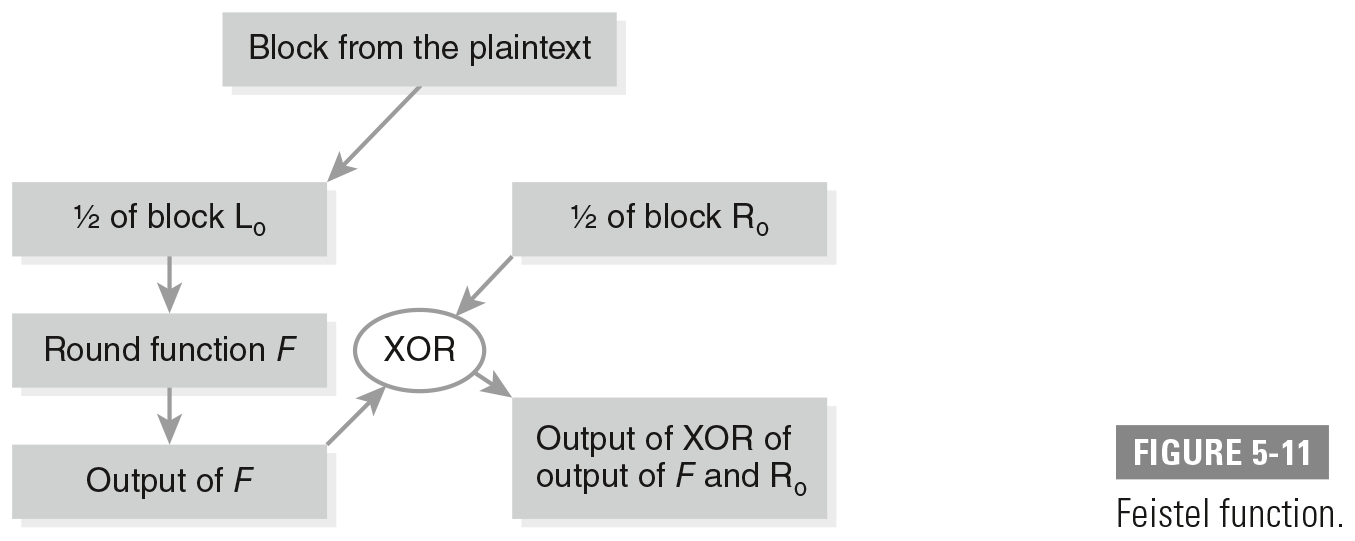 Data Encryption Standard (DES)
Triple DES (3DES)
Created as an interim solution to DES
Does DES three times, with three different keys
Advanced Encryption Standard (AES)
Also known as the Rijndael block cipher
Can have three different key sizes:
128, 192, or 256 bits
All three operate on a block size of 128 bits
Referred to as AES 128, AES 192, and AES 256
Advanced Encryption Standard (AES) Steps
Cryptographic Hashes
Asymmetric Cryptography
Cryptography wherein two keys are used
RSA
Described in 1977 by Ron Rivest, Adi Shamir, and Leonard Adleman at MIT
Perhaps one of the most widely used asymmetric algorithms today
Is based on relationships of prime numbers
Security of RSA derives from fact that it is difficult to factor a large integer composed of two or more large prime factors
Diffie-Hellman
A cryptographic protocol that allows two parties to establish a shared key over an insecure channel
Often used to allow parties to exchange a symmetric key through some insecure medium, such as the internet
Enabled all secure communications between parties that did not have a pre-established relationship, such as e-commerce
Breaking Encryption
Cryptanalysis is using techniques other than brute force to attempt to uncover a key
Also referred to as academic or knowledge-based code breaking
Cryptographic techniques may be used to test the efficacy of a cryptographic algorithm
Such as to test hash algorithms for collisions
Methods
Frequency analysis
Kasiski examination
Modern methods
Known plaintext attack
Chosen plaintext attack
Ciphertext-only
Related-key attack
Frequency Analysis
In natural languages, certain letters of alphabet appear more frequently than others
By examining frequencies, can derive some information about the key used
Method effective against classic ciphers, but not modern methods of cryptography
Kasiski Examination
A method of attacking polyalphabetic substitution ciphers, such as Vigenère
Can be used to deduce the length of the keyword used in a polyalphabetic substitution cipher
When length of keyword is discovered, ciphertext is lined up in n columns, where I is keyword length
Each column
Treated as a monoalphabetic substitution cipher
Can be cracked with frequency analysis
Involves looking for repeated strings in the ciphertext
Cracking Modern Cryptographic Methods
Rainbow Tables/Ophcrack
Ophcrack
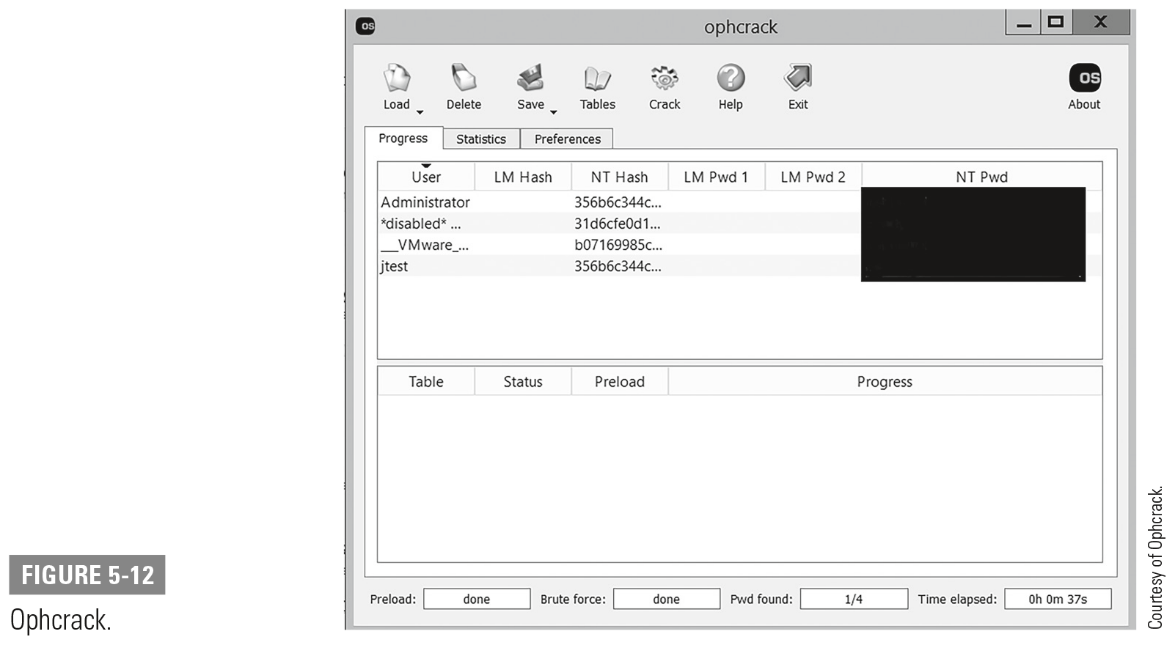 John the Ripper
A password cracker popular with network administrators and hackers
Enables user to select text files of word lists to attempt cracking a password
Command-line based, no Windows interface
Quantum Computing and Cryptography
Quantum computers store data in quantum states rather than in traditional bits
Quantum computers are good at factoring large integers into their prime factors and solving discrete logarithm problems
RSA security is based on the difficulty of factoring large integers into their prime factors
Diffie-Hellman (and variations like ElGamal and MQV) security is based on the difficulty of solving the discrete logarithm problem 
When we have a fully working quantum computer, these algorithms will no longer be secure
Summary
Steganography
Cryptography and encryption
General cryptanalysis techniques